Course: Plant Physiology
Code: 308 Bot

Students:  Third year Botany
Lecture 3 (Water  relationships)

Dr. Taha Mohamed El-Katony
Translocation of water 
Root pressure
The  stump  of  a  detopped  herbaceous  plant  exudes watery  sap,  which  can   build  up  if  the stump is attached   with  a  rubber  sleeve  to  a glass tube containing  water. 
Root   pressure   is  the pressure developing in  xylem  vessels  as  a  result  of  the  metabolic  activities of the root. 
Root pressure is  an active process; due to osmotic mechanisms,   as  a result  of  the  active  absorption  of  salts by the root.
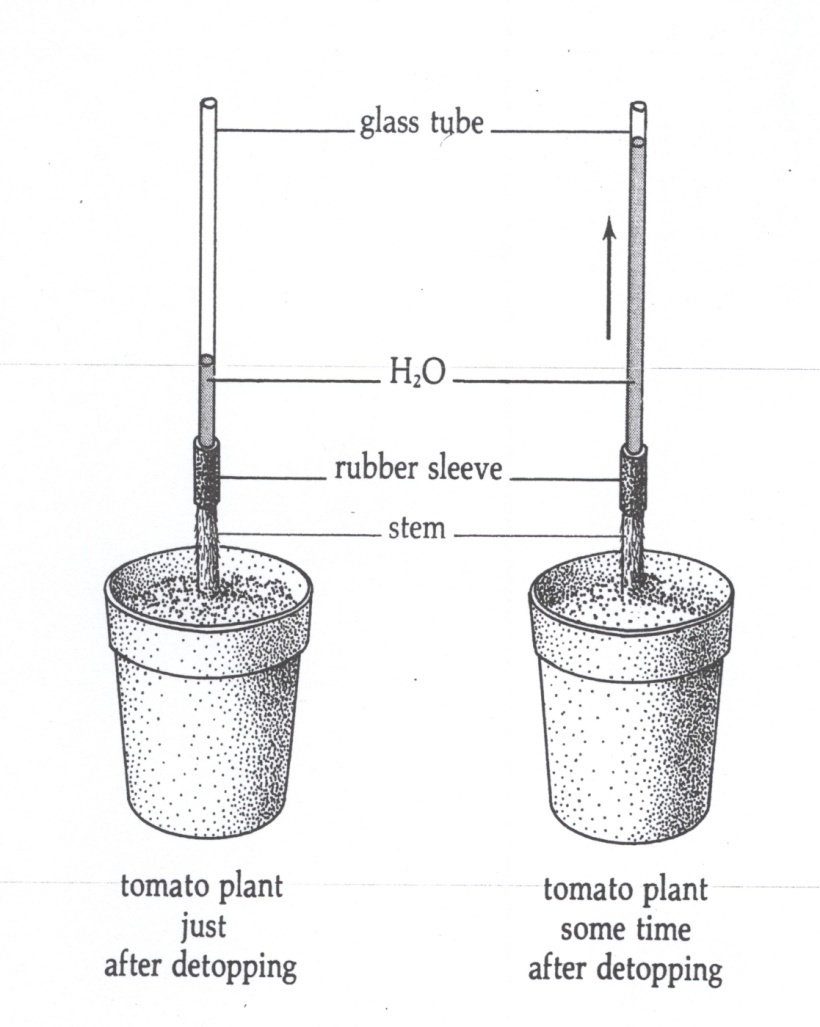 Root   pressure  is  affected  by  factors   that   affect respiration (e.g. O2 tension,  narcotics,  auxin and respiration  inhibitors). 
The  exudations caused  by  root pressure  exhibit  diurnal   fluctuation   and  there  is  a  close   agreement   between  the  periodicity  of   root   pressure   and  the  exudation rate.
Exudation   rate  is  the  speed  of  release  of   liquid  at  the cut surface  of  the  stem.
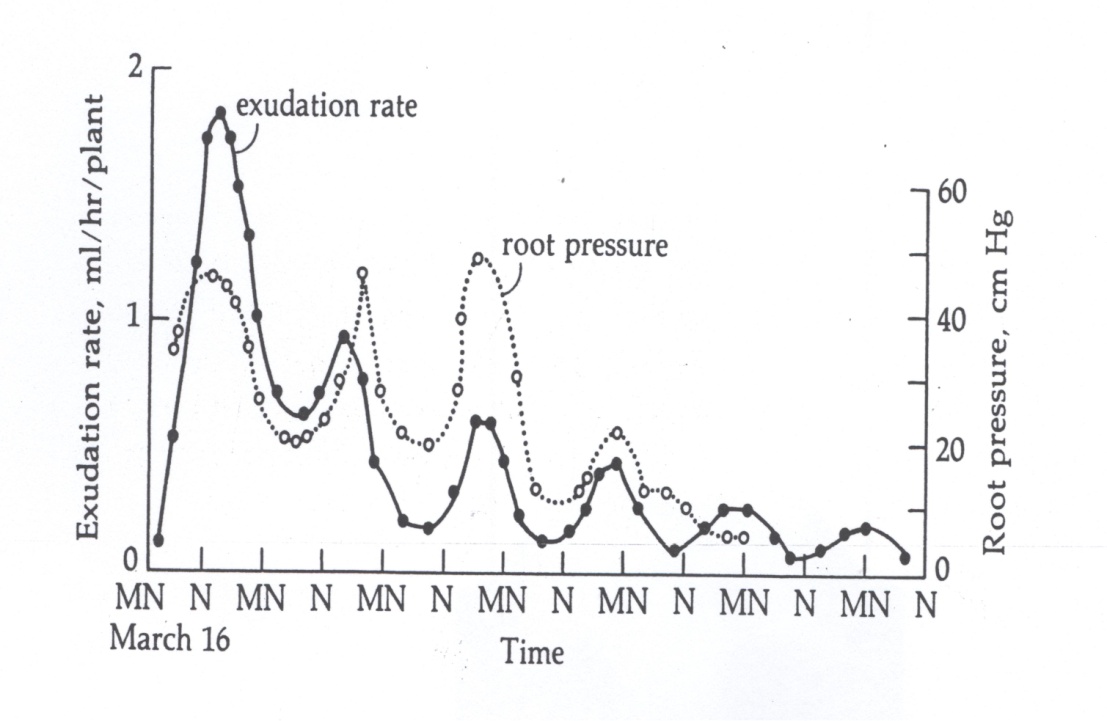 Exudation rate  of  detopped plants is proportional to the concentration  of  salt  in  the  medium. 
The diurnal fluctuation of exudation rate is caused by a periodicity of salt transfer into the xylem. 
This causes a periodicity in Ψs  of  the xylem ducts, which affects  the  rate  of  water  absorption  in  accordance with  a  change  in Ψw gradients.
Absorption  of  water  does not require a direct expenditure  of  energy. 
Energy  is  expended in the  absorption and accumulation of salts; but the Ψw gradient  is the driving force for water absorption.
Participation of  root pressure
Earlier opinion: Rise of water in plants is primarily the result  of  root  pressure. 
But now, root pressure has a minor role in ascent of sap because:
1. It is of low magnitude, not sufficient to push water in most trees. Root pressure  averages around 2 atm;  occasionally may  reach  6 atm  and is absent in  conifers  which  are  among  the  tallest  trees. 
     In addition, the friction encountered in the passage of water  through  the  xylem  ducts  should  be considered.
2. Exudation   rates   are   generally   much    slower   than normal   transpiration  rates.                                             Xylem   sap  is  usually  under  tension   instead    of pressure. 
Nevertheless,   when  transpiration  is  low,  root  pressure may  be  a  significant  factor  in  the   ascent  of   sap. 
In  some  plants,  liquid   water   loss,  (guttation),  caused by  root  pressure,  is  observed  under   conditions unfavorable   for   transpiration.
The vital theory
Early investigators believed that the ascent of water in plants is controlled by vital activities in the stem. 
Evidence: Xylem tissue contains living cells (xylem parenchyma and xylem ray cells). 
However, stems in which the living cells were poisoned are still capable of water translocation.
The cohesion-tension theory
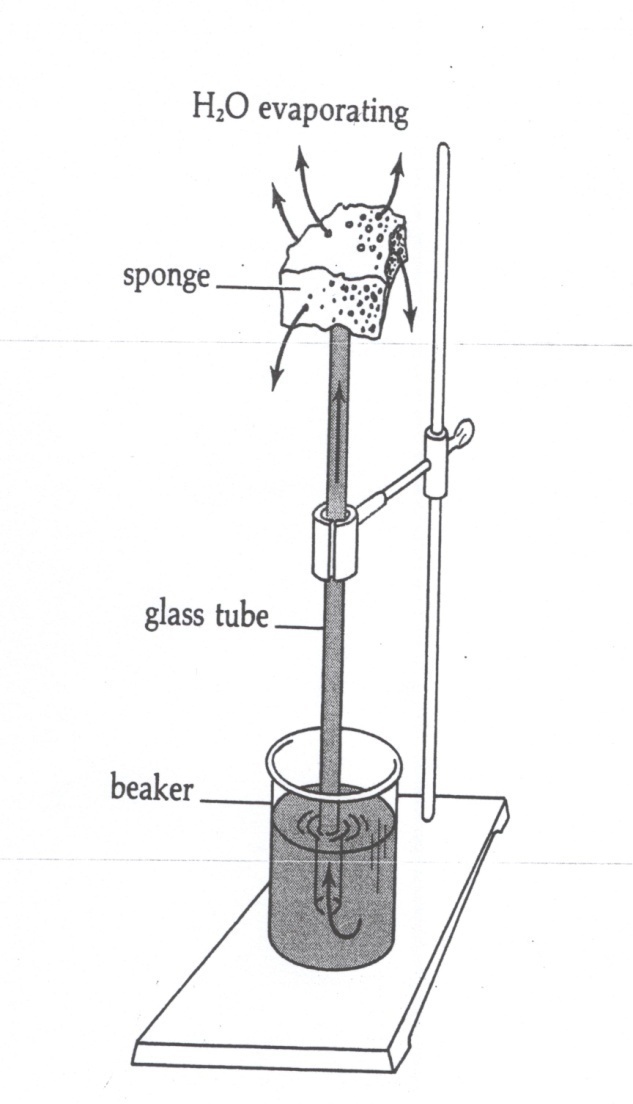 In the figure: a long tube full of water is submerged by one of its ends in water and a soaked sponge was put at the other end of the tube so as water is continuous in the system.
Observation: an unbroken column of water is pulling up from the beaker.
The process can be accelerated by                               * a fan to move dry air over the sponge and  by       * heat to increase  temperature of the air    surrounding the sponge. 
The rate of water ascent in the tube is directly related to its rate of evaporation from the sponge. 
As water evaporates from the sponge it is replaced by water from the tube, which in turn is replaced by water from the beaker.
Two questions:
1. How can a column of water be pulled up in the  tube without break? 
2. Why does not the column of water when under tension pull away from the wall of the tube? 
The answer is in the cohesive(1) and adhesive(2) properties of water. 
Water molecules (1) cohere to each other and (2)  adhere to the wall of the tube. 
Therefore, the water column will not break (this can done by an interruption of the column by air.
This physical example is comparable to  the plant. 
Water in the beaker  is analogous to the soil water. 
The glass tube is analogous to the tracheary elements (xylem vessels) of the stem. 
The sponge is similar to the leaf mesophyll. 
As water evaporates from the leaf's mesophyll cells  their Ψw   becomes   more  negative. 
Water lost is replaced by water moving from cell to cell within the mesophyll along   the  Ψw gradient.
Finally the pull of water within the leaf will be transmitted to water in the xylem elements in the veins, hence putting water in the lumina of xylem vessels under tension. 
This tension is continuous through unbroken columns of water (due to the cohesive and adhesive properties of water) from the leaves to the root system. 
The  Ψw in living cells of root becomes more negative relative to the Ψw of soil solution, thus promoting absorption.
Evidence in favor of  the  presence  tension  in xylem vessels. 
A leafy   shoot   cut   under water and sealed to a manometer supports  a column of mercury above barometric level.

If   a   twig   of   a  transpiring  plant  is cut, water in the xylem   elements   snaps   away  from   the   cut    surface; this   is  the  basis   for  the   pressure   bomb  procedure used to  determine ψw.
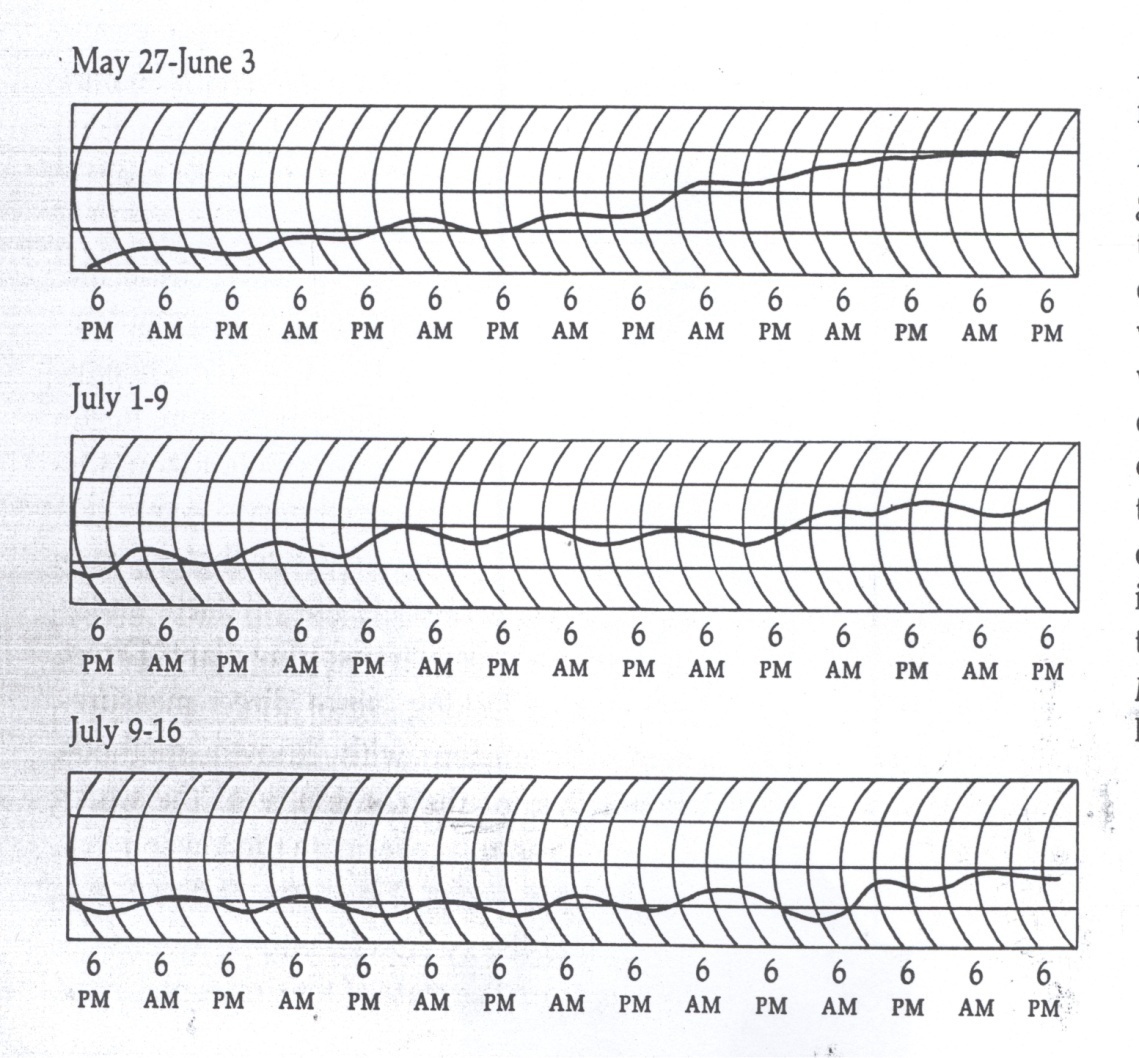 3.The  Dendrograph measures  diurnal  variation in diameter of tree trunks.
When water in the xylem elements is under tension, it will, because of its adhesive properties, cause a shrinkage in the diameters of xylem vessels. 
This decrease in diameter is small in individual vessels, but the total effect can be recorded by  a dendrograph.
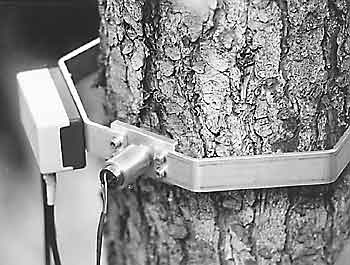 This instrument gives a continuous record of changes in the diameter of a trunk over a period of time. 
Diameter decreases during periods of high transpiration (summer, day) and  increases in periods of low transpiration (spring, night).
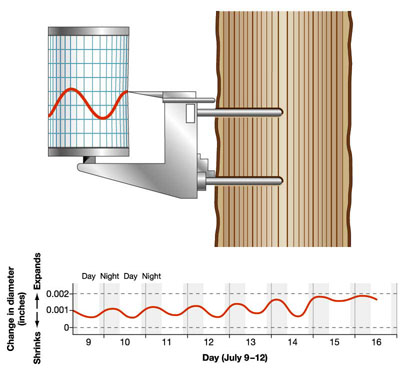 The question now is: Can the tensile strength of water support rise of water to the tops of the highest trees? 
The tensile strength of water  > 300 bars. 
Raising water to the top of 400 feet tree  requires a difference in pressure of 12 bars between the top and bottom. 
In addition, water encounters considerable friction as it moves through the xylem tissue. 
The tensile strength of water is sufficient to overcome the frictional and gravitational forces encountered in its rise in the plant.
In conclusion:
1- The cohesion-tension theory is the most plausible explanation of the translocation of water in a vigorously transpiring plant. 
2- Root pressure  can  raise water, but not in the proper quantity and height. 
3- In general, any physiological event (water loss, solute buildup or translocation, mineral absorption) that causes more negative  ψw (high ψw   gradients between two points) will influence water movement.